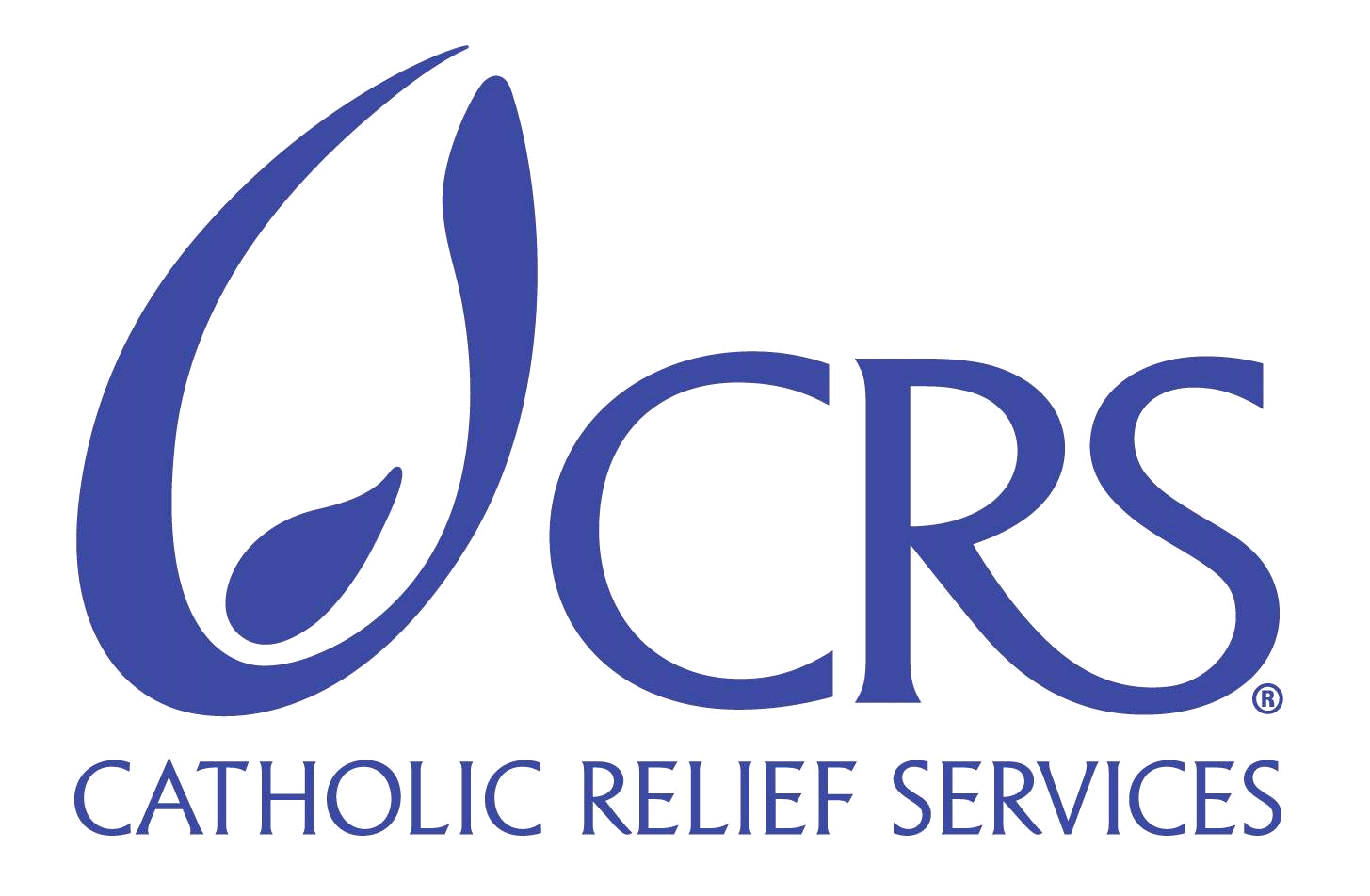 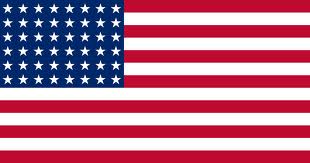 CHUYÊN ĐỀ 
TỔ CHỨC CÁC SỰ KIỆN HỌC TẬP, CHIA SẺ KINH NGHIỆM CHO GIÁO VIÊN THCS VỀ GIÁO DỤC PHÒNG TRÁNH 
TAI NẠN BOM MÌN
Dự án “Hướng tới giáo dục PTTNBM bền vững 
cho học sinh trung học cơ sở”
Người báo cáo: Ngô Thị Hoài
1. Đặt vấn đề
Môn Giáo dục công dân ở trường Trung học cơ sở có vai trò rất quan trọng trực tiếp trong quá trình hình thành ý thức chính trị, hành vi đạo đức, pháp luật và lối sống cho học sinh. Môn học có đặc điểm nổi bật là gần gũi với con người và xã hội, gắn bó mật thiết với đời sống thực tiễn sinh động của gia đình, nhà trường và xã hội. Đặc điểm này tạo cho môn Giáo dục công dân có những lợi thế để có thể tích hợp những nội dung giáo dục cần thiết cho học sinh. Trong đó, một số bài học có thể tích hợp những nội dung giáo dục cần thiết cho học sinh. Trong đó, một số bài học có thể tích hợp Giáo dục Phòng tránh tai nạn bom mìn và vật nổ.
Chương trình Giáo dục Phòng tránh tai nạn bom mìn và vật nổ (GDPTTNBMVN) được sử dụng linh hoạt phù hợp với điều kiện thực tiễn địa phương và nhà trường thuộc dự án “Hướng tới giáo dục phòng tránh tai nạn bom mìn bền vững cho học sinh tiểu học và trung học cơ sở”, tạo cơ hội cho học sinh tham gia tích cực vào việc học tập để biết được nguyên nhân, hậu quả và cách phòng tránh tai nạn bom mìn nhằm làm giảm số vụ tai nạn bom mìn, đặc biệt là số vụ tai nạn bom mìn đối với trẻ em góp phần thực hiện Chiến lược Quốc gia về GDPTTNBMVN giai đoạn 2021-2030.
3
Các trường học và giáo viên đảm nhận bộ môn liên quan cần căn cứ vào tầm quan trọng của chương trình GDPTTNBMVN và mục tiêu chương trình môn Giáo dục công dân để tổ chức các hoạt động giáo dục.Để đạt hiệu quả cao nhất của môn học, giáo viên không chỉ lựa chọn nội dung, bám sát mục tiêu chương trình mà còn phải vận dụng hiệu quả phương pháp và kĩ thuật dạy học phù hợp. Vì vậy, nhóm chuyên môn Giáo dục công dân thuộc Phòng GDĐT huyện Đại Lộc xây dựng chuyên đề “Phát huy hiệu quả một số kĩ thuật và phương pháp dạy học trong giáo dục tích hợp nội dung phòng tránh bom mìn qua môn Giáo dục công dân 6”
4
2.Yêu cầu cần đạt trong dạy học tích hợp GDPTTNBMVN qua môn Giáo dục công dân 6 và bài học cụ thể được tích hợp
2.1.Yêu cầu cần đạt trong dạy học tích hợp GDPTTNBMVN
- Nhận biết được các tình huống nguy hiểm và hậu qủa của những tình huống nguy hiểm đối với trẻ em, trong đó có liên quan đến bom mìn, vật nổ.
- Tự giác học tập, lao động và biết được các tình huống nguy hiểm và hậu quả của những tình huống nguy hiểm đối với trẻ em.; nêu được cách ứng phó với một số tình huống nguy hiểm.
5
- Biết  được các tình huống nguy hiểm và hậu quả của những tình huống nguy hiểm đối với trẻ em. Từ đó điều chỉnh hành vi và có cách ứng xử phù hợp cới từng tình huống.
- Tự nhận thức bản thân; lập và thực hiện kế hoạch hoàn thiện về ứng phó những tình huống bất ngờ xảy ra bản thân và cộng đồng xã hội. 
- Đánh giá, phê phán được những hành vi đúng và chưa đúng về cách ứng phó với những tình huống nguy hiểm, bất ngờ xảy ra.
6
2.2. Yêu cầu cần đạt trong môn GDCD 6
- Trình bày được đặc điểm của một số bom mìn, vật nổ và các tình huống nguy hiểm, hậu quả của tai nạn bom mìn, vật nổ đối với trẻ em. 
- Tránh xa bom mìn và vật liệu chưa nổ.
- Nêu được cách xử lí/ ứng phó với một số tình huống nguy hiểm liên quan đến bom mìn, vật nổ. 
- Thực hành được cách xử lí/ ứng phó khi gặp tình huống liên quan đến bom mìn
2.3. Nguyên tắc tích hợp: 
Đảm  bảo  tính  thống  nhất  hài  hòa  giữa  nội  dung  bài  học  với  nội  dung GDPTTNBM. Không làm thay đổi nội dung chính của bài học (chỉ có thể thay đổi vật liệu, không thay đổi chất liệu bài học).
7
3. Phương pháp và kĩ thuật dạy học được sử dụng
3.1. Phương pháp vấn đáp (đàm thoại)
Phương pháp vấn đáp là phương pháp giáo viên khéo léo đặt hệ thống câu hỏi để học sinh trả lời nhằm gợi mở cho họ sáng tỏ những vấn đề mới; tự khai phá những tri thức mới bằng sự tái hiện những tài liệu đã học hoặc từ những kinh nghiệm đã tích luỹ được trong cuộc sống, nhằm giúp học sinh củng cố, mở rộng, đào sâu, tổng kết, hệ thống hoá những tri thức đã tiếp thu được và nhằm mục đích kiểm tra, đánh giá và giúp học sinh tự kiểm tra, tự đánh giá việc lĩnh hội tri thức.
8
GV cho học sinh xem video và trả lời câu hỏi:  
Hãy kể tên và mô tả đặc điểm của bom mìn, vật nổ.
Tại nan bom mìn, vật nổ có thể để lại hậu quả nào đối với nạn nhân ?
HS kể tên và mô tả đặc điểm của bom mìn, vật nổ.
+ Đặc điểm chung của bom mìn, vật nổ: Bom mìn, vật nổ được làm từ các vật liệu khác nhau: Sắt, thép, gang, đồng, nhôm, nhựa, gỗ….Có hình dáng,: dài, ngắn, tròn, dẹp. hình quả  dứa, quả ổi,…Màu sắc khác nhau.
+ Một số loại BMVN thường gặp: Bom bi, bom, lựu đạn, đạn, mìn.
9
3.2. Phương pháp sắm vai
Dạy học bằng phương pháp sắm vai là phương pháp dạy học dựa trên việc giao cho người học giải quyết một tình huống cụ thể thông qua đóng vai. Đây là một trong các phương pháp dạy học chủ động, ngày càng được ứng dụng rộng rãi, là phương pháp dạy học cơ bản và tốt nhất để dạy về kĩ năng giao tiếp – một kĩ năng cần thiết và quan trọng để người học hoạt động được trong một tập thể, cộng đồng.
GV đưa ra tình huống để các em tham gia trò chơi “sắm vai” như sau: 
Chuyện xảy ra tại gia đình bà Năm. Chồng bà Năm mất sớm, bà thì ốm đau, bệnh tật thường xuyên. Bà sống với con trai tên là Huy. Vì muốn kiếm tiền, Huy đi theo chú hàng xóm đi rà phá sắt, phế liệu.
10
Cảnh 1:
Mẹ: (ho)
Con: Mẹ, mẹ uống nước đi mẹ. Không đi bệnh viện, mẹ làm sao mà khỏi bệnh được.
Mẹ: Giờ tiền bạc mô mà đi con. Thôi, mẹ thấy cũng đỡ hơn rồi, chắc ít bữa nữa là khỏi thôi.
Con: Con định nói với mẹ chuyện này, mấy hôm nghỉ học này, con định xin chú Hải đi nhặt phế liệu, nhặt sắt với chú được không mẹ?
Mẹ: Không được đâu con, nguy hiểm lắm, bom đạn còn đầy con ơi, lỡ đụng phải , biết đâu đươc.
Con: Mẹ lo chi hè, chú Hải đi mấy năm có sao đâu, con đi nhặt sắt, phế liệu thôi, thấy bom thì tránh xa mẹ ạ!
Mẹ: hai.
11
Cảnh 2: Tại nhà chú Hải, hàng xóm của Huy, chú làm nghề rà tìm phế liệu.
Chú: Chà hôm ni trời nóng hè.
Cháu:  Chú Hải ơi..
Chú: Ơ, Thằng Huy à, vô đây cháu. Cháu vô đây có chuyện chi rứa  Huy?
Cháu: Chú ơi, mai cháu được nghỉ học, chú cho cháu đi theo chú nhặt phế liệu, sắt với chú được không ạ. Mẹ cháu bị bệnh mà không có tiền đi viện nơi.
Chú: Ừ, việc chi chớ việc đó cháu khỏi lo, chú đi kiếm một ngày là tiêu cả tuần. Cháu nghĩ thế là phải, mẹ chỉ biết trong vào cháu thôi. Mai qua sớm đi với chú lên đồi, nghe nói trên nớ còn nhiều sắt lắm.  
Cháu: Dạ! Thôi cháu về đây ạ.
12
Cảnh 3: Sáng hôm sau, tại cánh rừng bạch đàn.
Cháu: Nóng quá chú hè, nắng chi mà nắng ghê chú hí, thôi mình về chú hè, sáng giờ không kiếm được chi cả.
Chú: Thôi, gắng tí nữa cháu, biết đâu được.
Cháu: Chú Hải ơi, ở đây có biển báo nguy hiểm chú ni, chú đừng qua đó.
Chú: Nguy hiểm chi mà nguy hiểm. ( rà tiếp).
Cháu: Không được đâu chú, ở trường cô giáo nói là không đi những nơi có biển báo nguy hiểm, phải tránh xa, rất nguy hiểm chú ạ.
Chú: Cháu lo chi, ở chỗ thu mua phế liệu bom cũ đầy, có nổ đâu, cháu đứng đó chờ đi.
Cháu: Thôi đi ra đi chú ơi(3)  
Chú: A, đây rồi, gạo về, gạo về.
Cháu: Không được đâu chú, chết người đó chú.
Ping ping….
13
Sau khi học sinh đọc tình huống và thực hiện vai diễn, GV yêu cầu lớp học trả lời câu hỏi: Tình huống trên đề cập đến tình huống nguy hiểm nào? Em hãy chia sẻ cách phòng tránh tai nạn đó?
Qua các hoạt động ở tình huống trên, GV giáo dục tích hợp nội dung phòng tránh bom mìn ở mục tiêu bài học.
3.3. Phương pháp trò chơi  
Là phương pháp giáo viên thông qua việc tổ chức các trò chơi liên quan đến nội dung bài học, có tác dụng phát huy tính tích cực nhân thức, gây hứng thú học tập cho học sinh. Qua trò chơi, học sinh tiếp thu kiến thức một cách nhẹ nhàng, tự nhiên, đồng thời qua trò chơi phát triển sự tự giác, tự chủ của học sinh.
14
Câu 2. Những tình huống nào không gây nguy hiểm đến con người?
A. Đi học bơi tại bể bơi		
B. Chơi đùa ở khu vực bom mìn, vật nổ	
C. Đi qua sông khi có lũ		
D. Người lạ mặt tặng quà
Câu 3.Tại nan bom mìn, vật nổ có thể để lại hậu quả nào đối với nạn nhân?
A. Gây chết người hoặc thương tích	
B. Trở thành khuyết tật sống không có ích	
C.Không ảnh hưởng đến gia đình		
D. Không ảnh hưởng đến xã hội
15
3.4. Phương pháp dạy học theo dự án 
Đây là một hình thức dạy học mà học sinh được học dưới sự điều khiển và giúp đỡ của giáo viên, nhưng học sinh phải tự giải quyết nhiệm vụ học của mình, nó đòi hỏi sự kết hợp cả về mặt lí thuyết và thực hành. Thông qua quá trình đó sẽ tạo ra những sản phẩm học tập. Có thể nói, dạy học theo dự án là một mô hình học tập hiện đại mà học sinh được làm trung tâm của buổi học. Giáo viên sẽ hướng dẫn thực hiện nhằm giúp phát triển kiến thức cùng các kĩ năng của các em thông qua các nhiệm vụ học tập. Các học sinh được khuyến khích tìm tòi và thực hành kiến thức đã học để tạo ra các sản phẩm của chính mình.
16
Trong giáo dục tích hợp nội dung phòng tránh bom mìn qua môn giáo dục công dân 6, GV giao nhiệm vụ từ tiết 1 của bài học, và yêu cầu hoàn thành nó vào tiết 2 hoặc tiết 3 của bài học. Đối với bài “Ứng phó với tình huống nguy hiểm”, GV yêu cầu học sinh về nhà thực hiện vẽ tranh cổ động với với chủ đề “Ứng phó với tình huống nguy hiểm” Tích hợp liên môn (Mỹ thuật).
Thông qua đó, giúp các em liên hệ với thực tiễn và cảm thấy hứng thú hơn. Ngoài ra, dự án học tập này còn có ý nghĩa thực tiễn xã hội khi mà việc học tập của các em được gắn với cuộc sống hàng ngày. Việc này giúp các em có sự tự giác, tính trách nhiệm, sáng tạo. Với cách thực hiện đúng và trong các trường hợp lý tưởng nó có thể tạo ra tính tích cực cho xã hội.
17
4. Kết luận
	Môn Giáo dục công dân với vai trò là hình thành, phát triển cho HS các phẩm chất đạo đức và năng lực chủ yếu của người công dân thông qua các bài học về lối sống, đạo đức, kỹ năng sống, kinh tế, pháp luật, ... nghĩa là chuyển các giá trị văn hoá, đạo đức, các kiến thức pháp luật, kinh tế thành ý thức và hành vi của người công dân. Do vậy, phương pháp và kĩ thuật dạy học là cần thiết cho mỗi bài học để đảm bảo mục tiêu của môn học và mục tiêu giáo dục tích hợp những nội dung khác phù hợp, hiệu quả./.
18
Chương trình GDPTTNBMVN góp phần hình thành và phát triển ở học sinh các phẩm chất chủ yếu được quy định trong CTGD PT 2018 là: yêu nước, nhân ái, chăm chỉ, trung thực, trách nhiệm. 
Chương trình GDPTTNBMVN góp phần hình thành và phát triển các năng lực chung được quy định trong chương trình GDPT tổng thể 2018 đó là: Tự học và tự chủ; Giao tiếp và hợp tác; Giải quyết vấn đề và sáng tạo.
19
Chương trình GDPTTNBMVN góp phần hình thành và phát triển các năng lực đặc thù của các môn học/HĐGD (GDCD, Hoạt động trải nghiệm, hướng nghiệp) có tích hợp GDPTTNBMVN được quy định trong chương trình GDPT tổng thể 2018 ở cấp THCS. Trong đó đặc biệt chú trong đến năng lực phòng tránh tai nạn bom mìn, vật nổ bao gồm các thành phần: 
Nhận thức mối nguy hiểm và sự cần thiết phải phòng tránh tai nạn BMVN; 
Tìm hiểu đặc điểm, nguyên nhân, hậu quả và cách phòng tránh tai nạn BMVN; 
Vận dụng kiến thức kỹ năng đã học vào việc phòng tránh tai nạn BMVN và đối xử với người khuyết tật.
20